Gillingham,UK Erasmus +
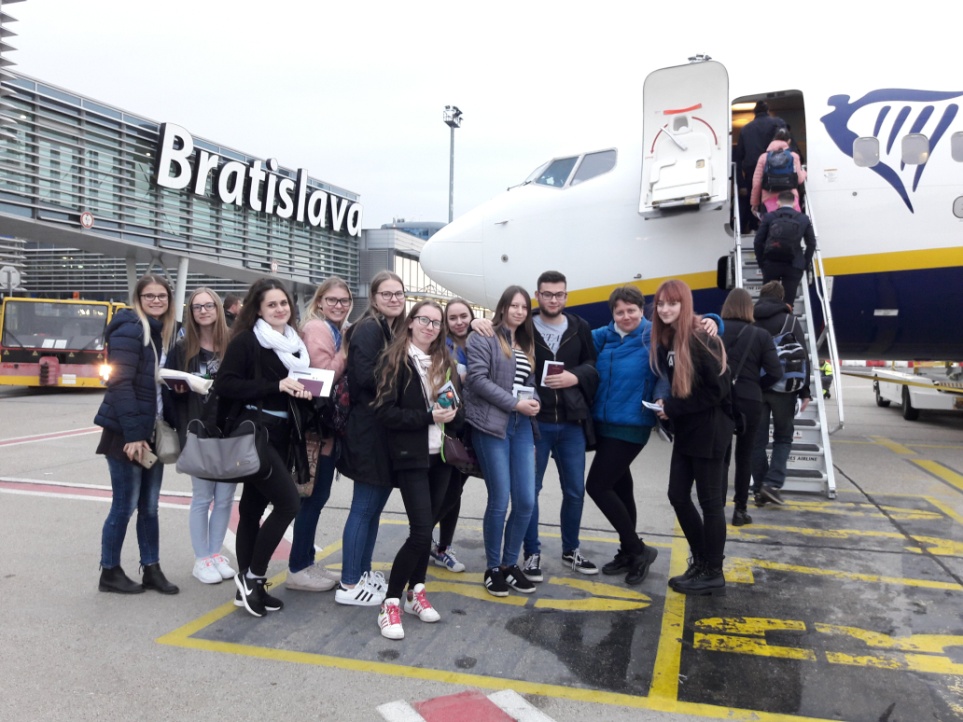 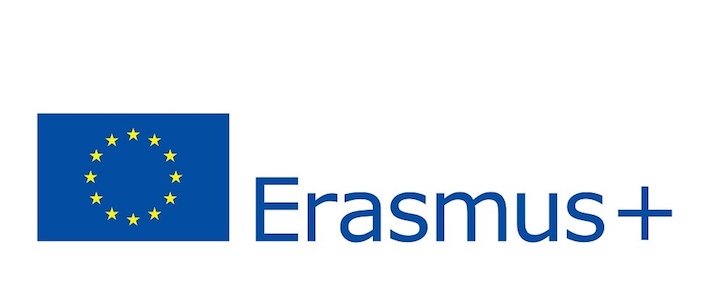 24.5-7.5
			      2019
KING CHARLES HOTEL
PRIESTORY HOTELA
V hoteli sa nachádzalo: 
recepcia
 reštaurácia, bar
miestnosti na naše supervízie, 
3 terasy 
a pred hotelom aj veľké parkovisko.
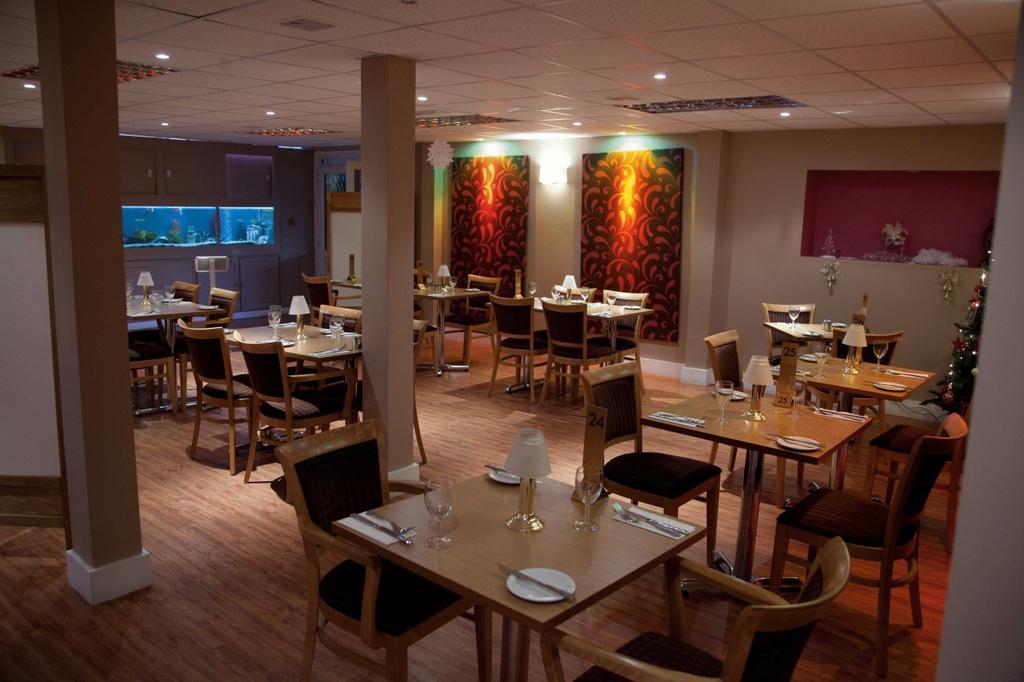 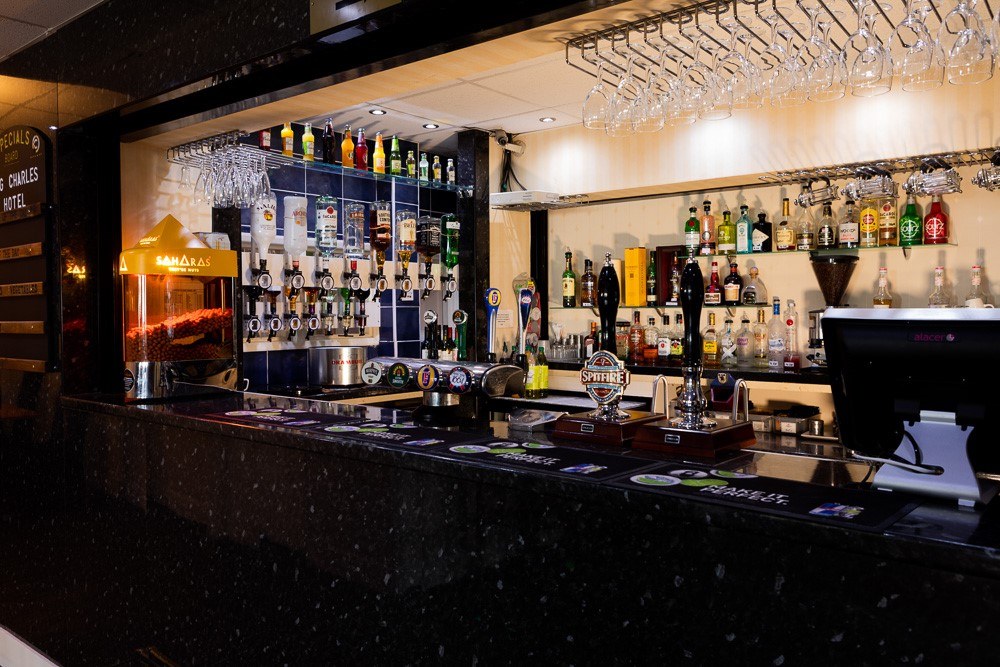 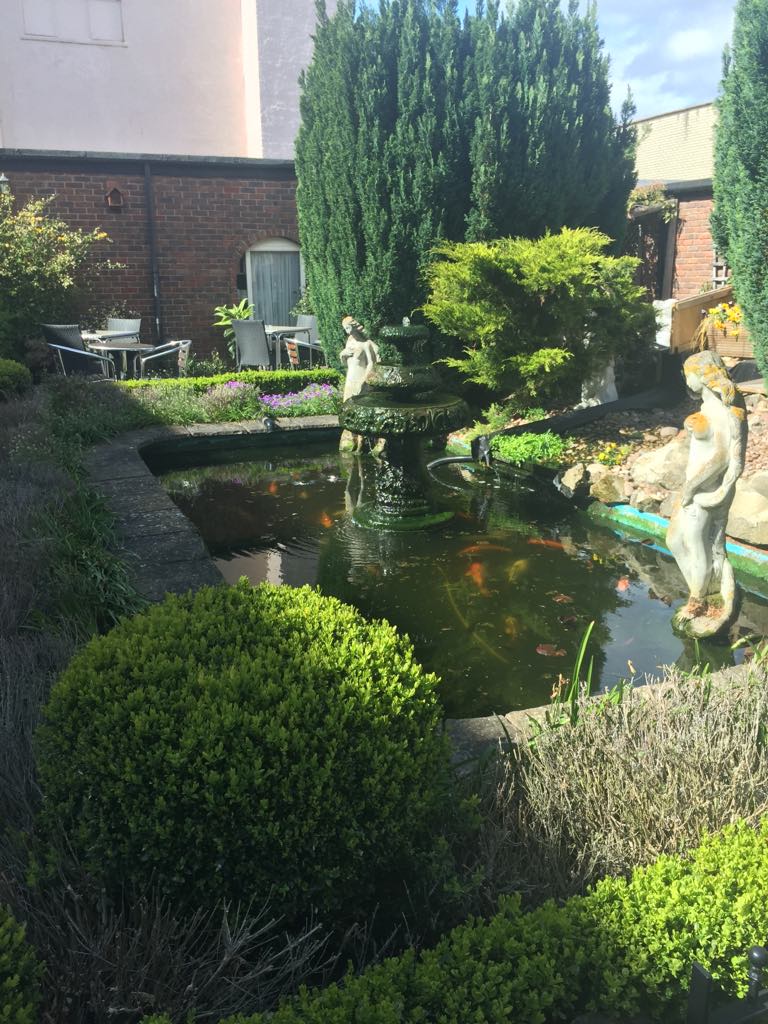 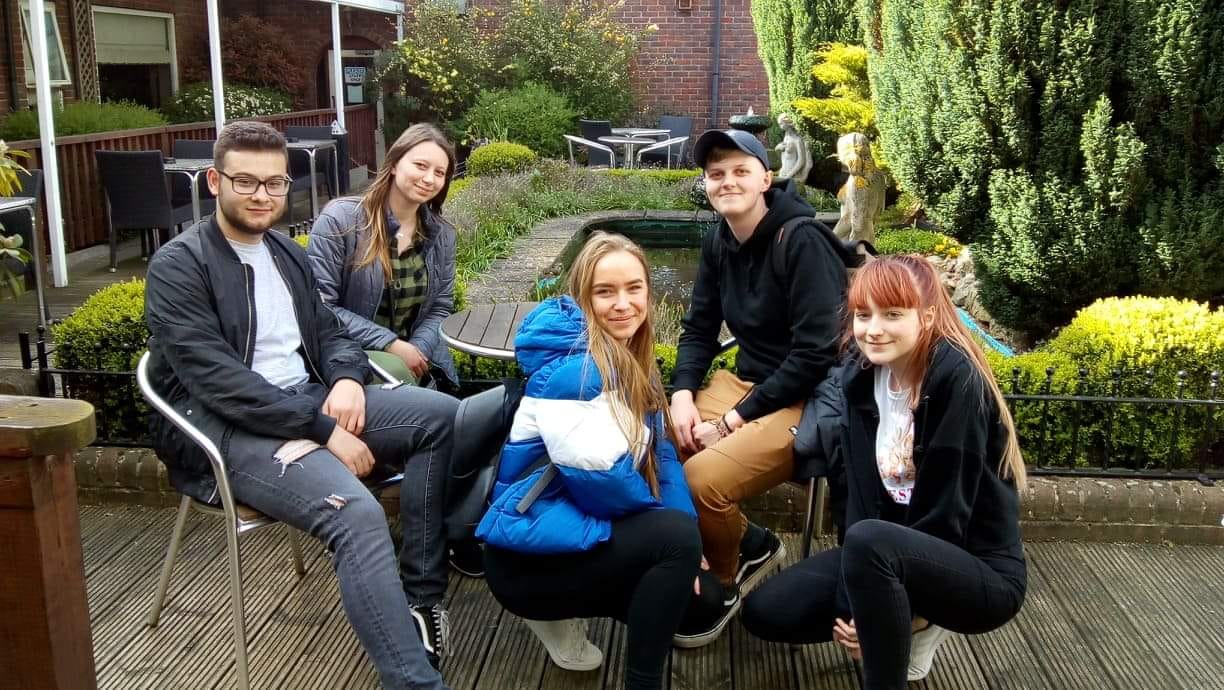 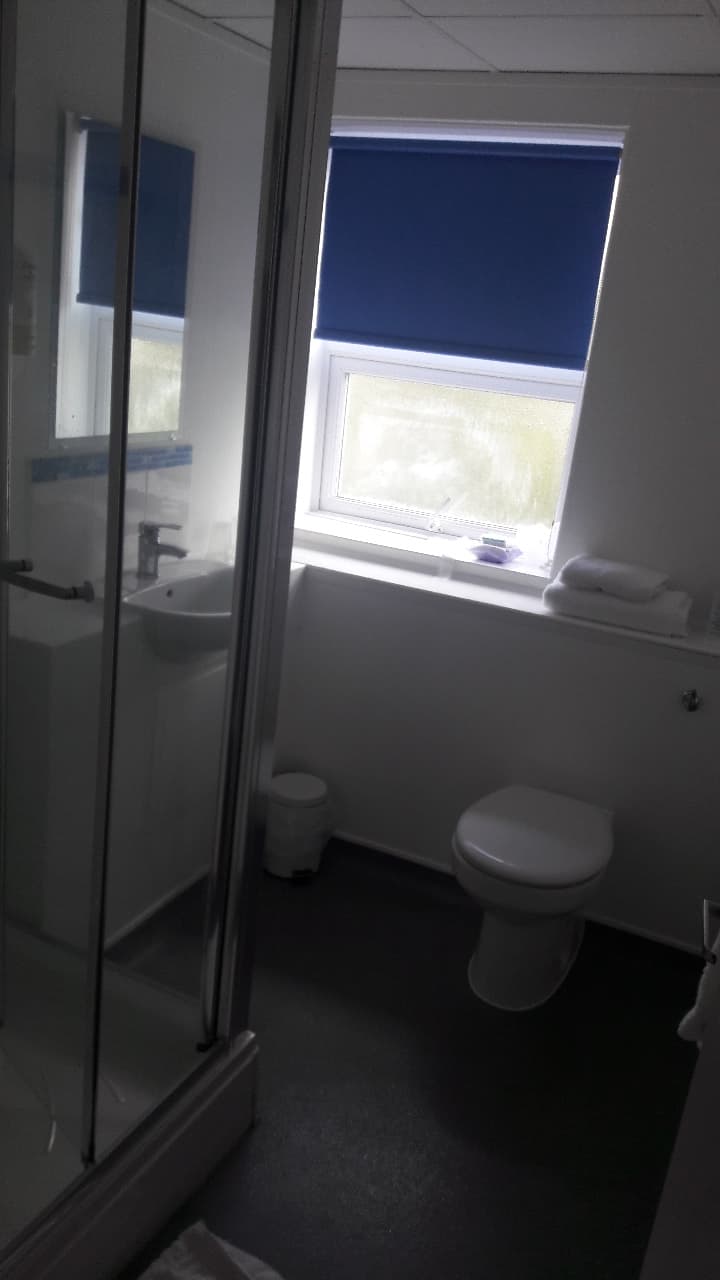 Naša izba
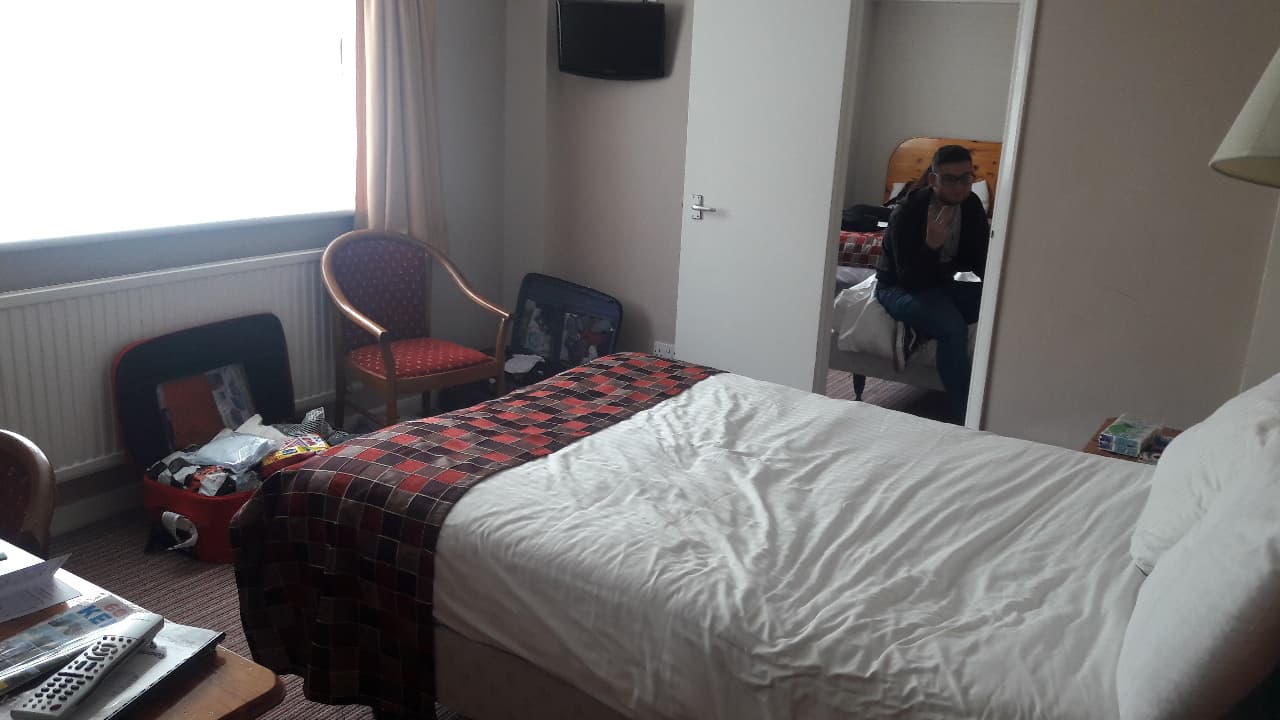 Obyvatelia tejto izby: 
Miriam Bunová, 
Eva Ulická, 
Natália Balážová, 
Katarína Oravcová
a celé dni tu trávil 
s nami Michal Suchánsky.
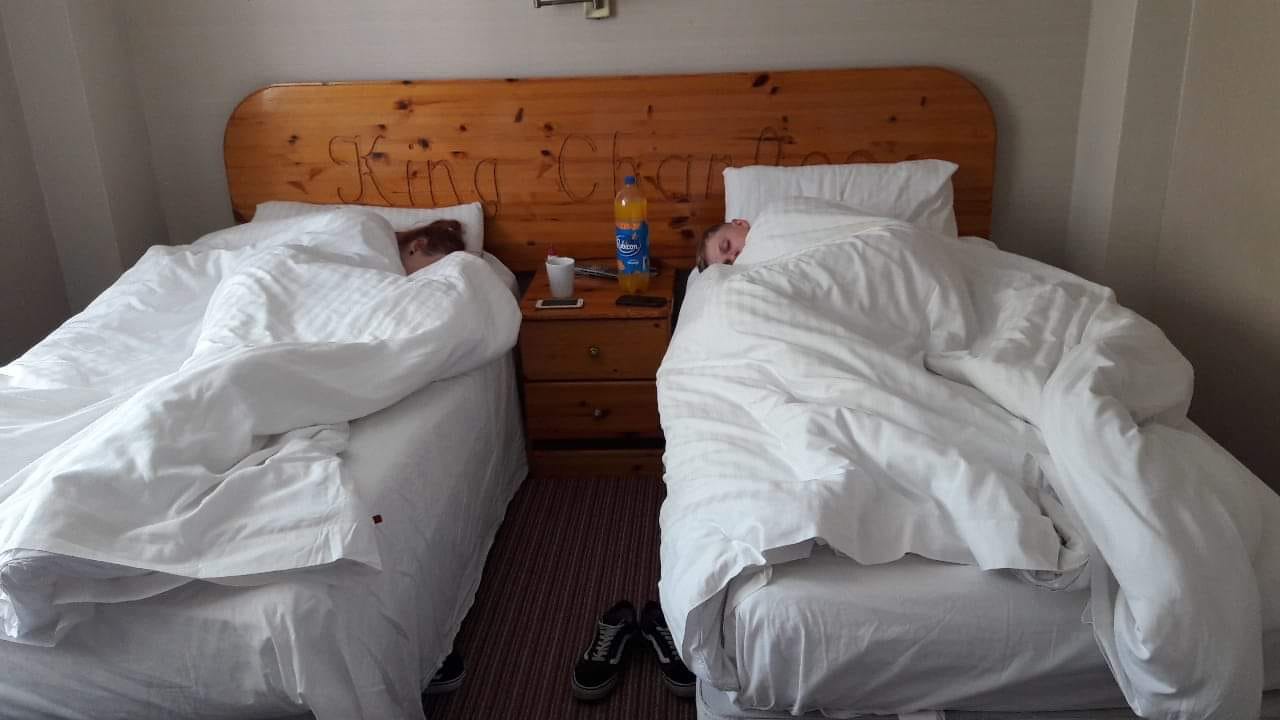 Naše jedlá
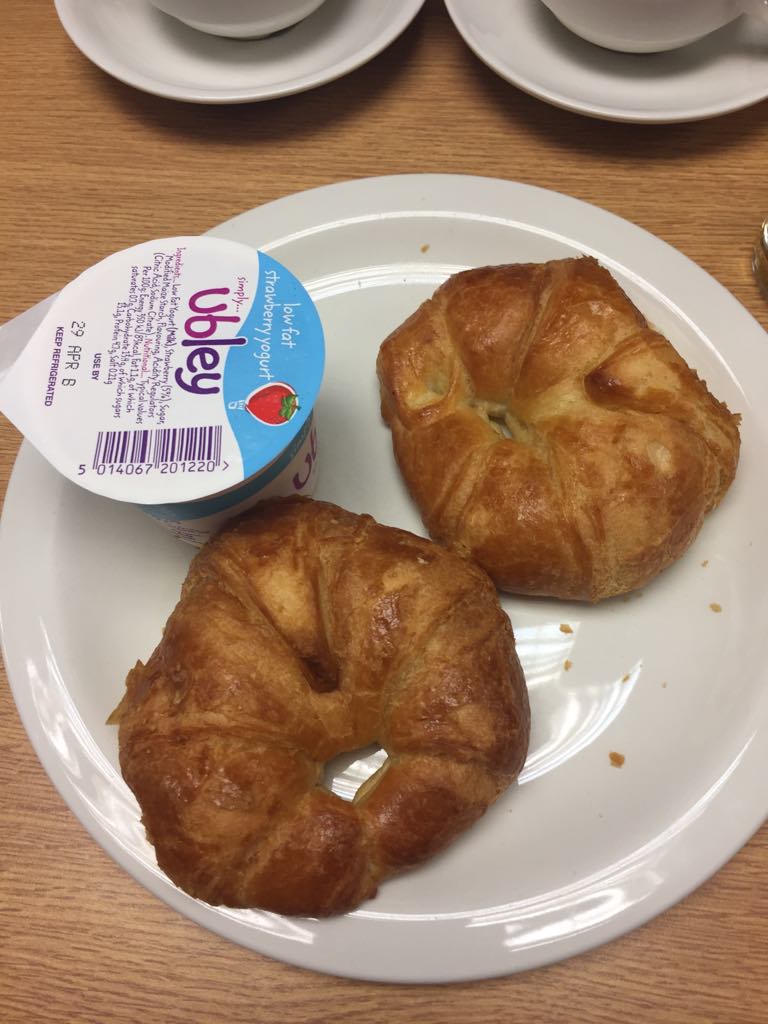 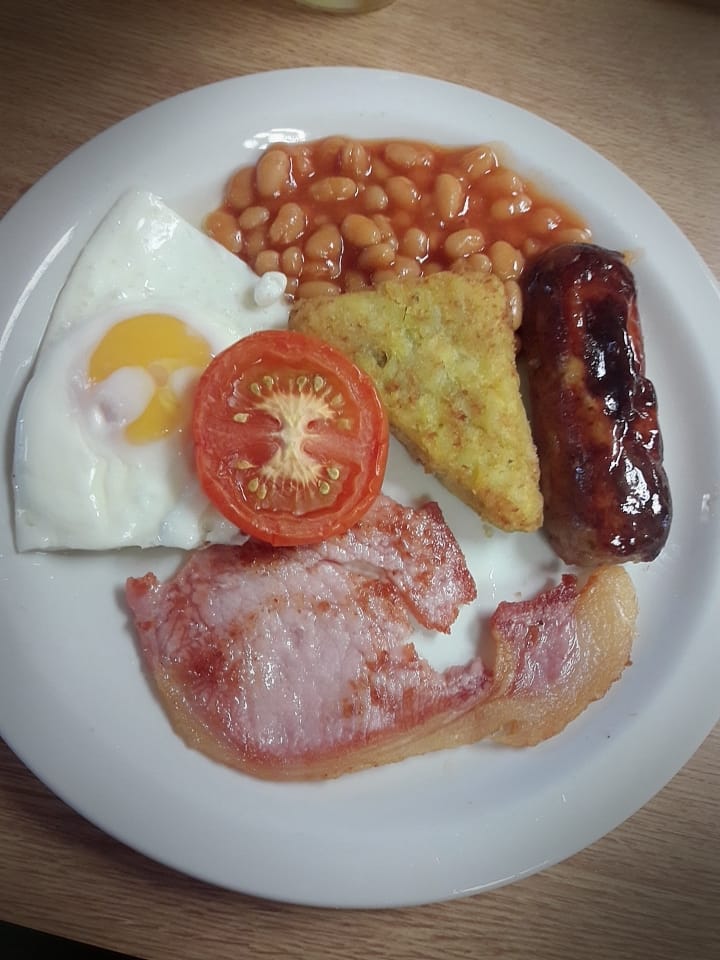 Na raňajky sme si mohli vybrať z množstiev jedla, ovocia a mohli sme si objednať : 

Continental breakfast (bagetka, šunka ,syr), English breakfast 
French breakfast (jogurt s croasantom) 

Mali sme určený čas kedy máme ísť na raňajky a chodili sme individuálne
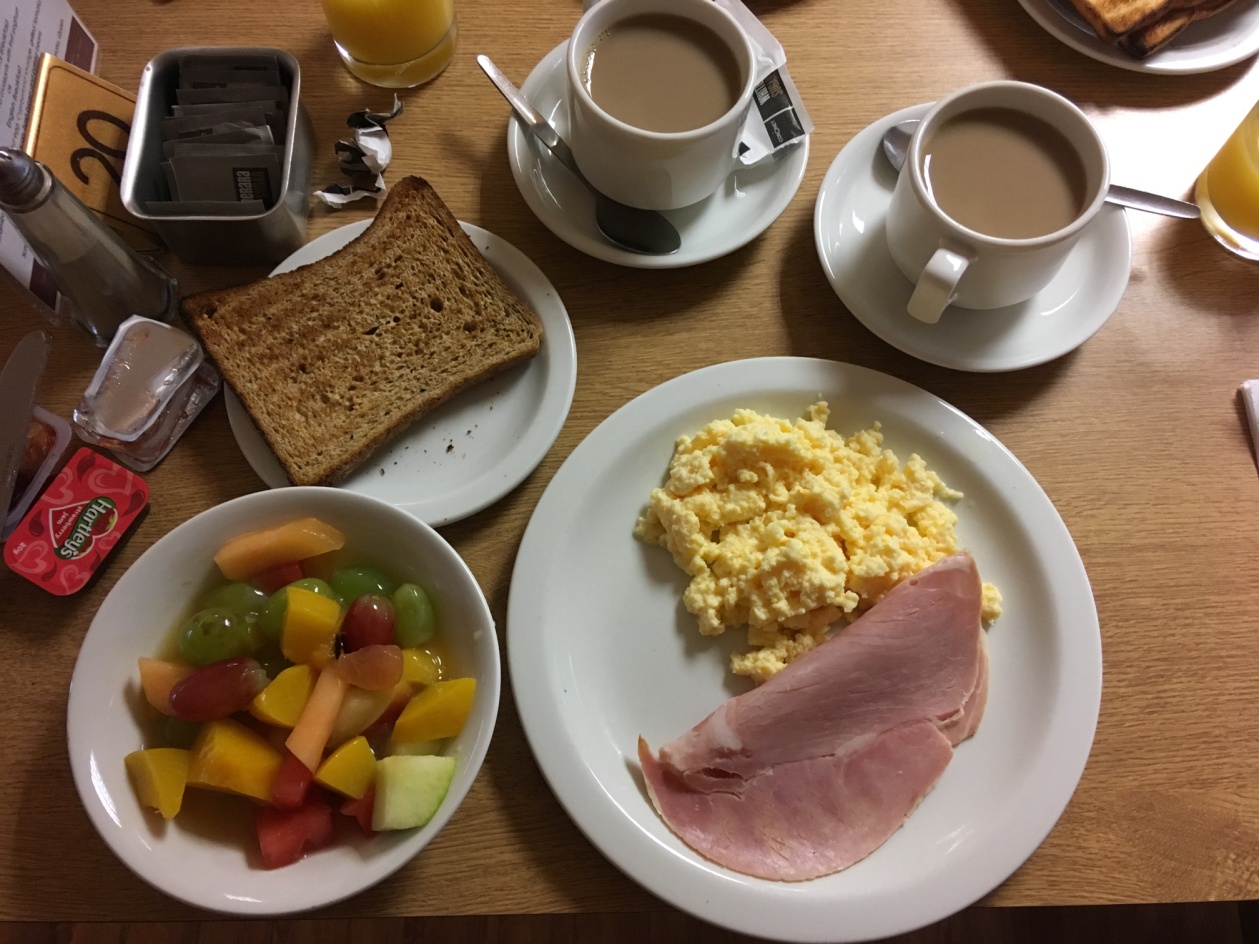 Na večere sme chodili všetci spolu , niekedy nám urobili aj spoločný stôl.
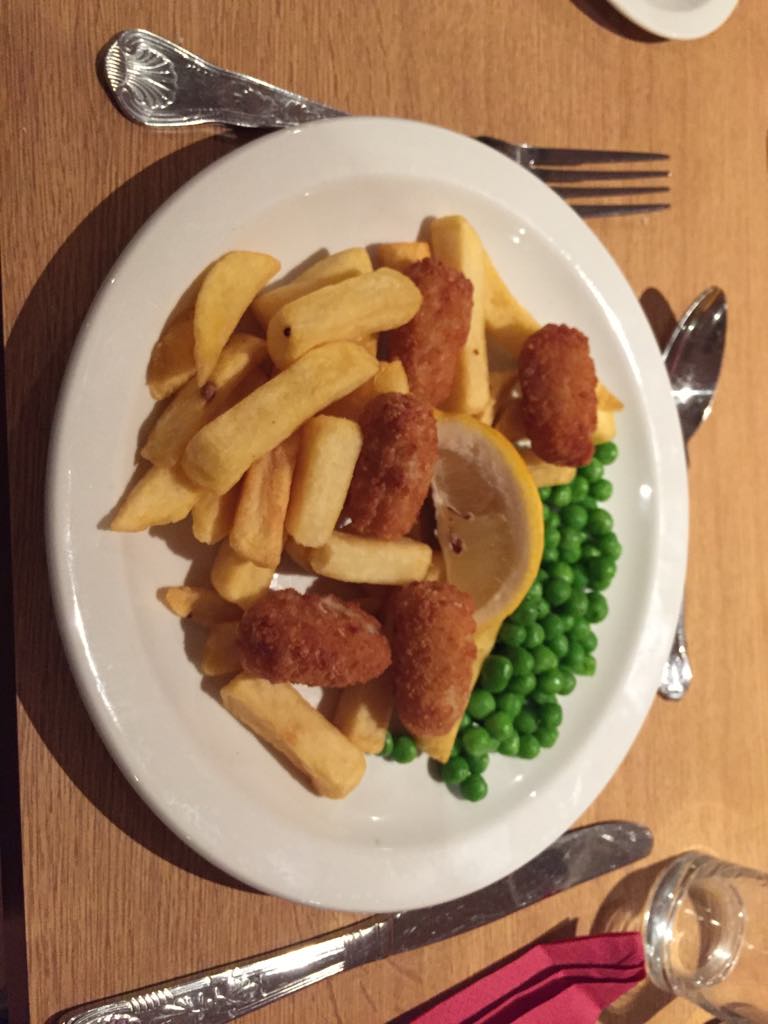 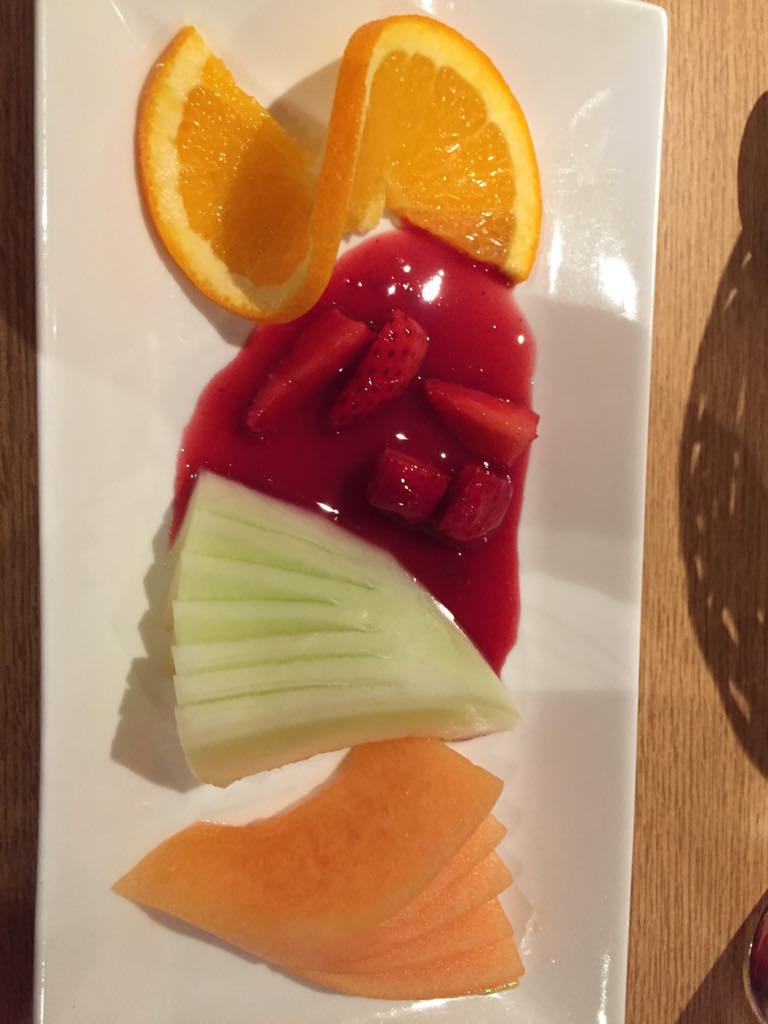 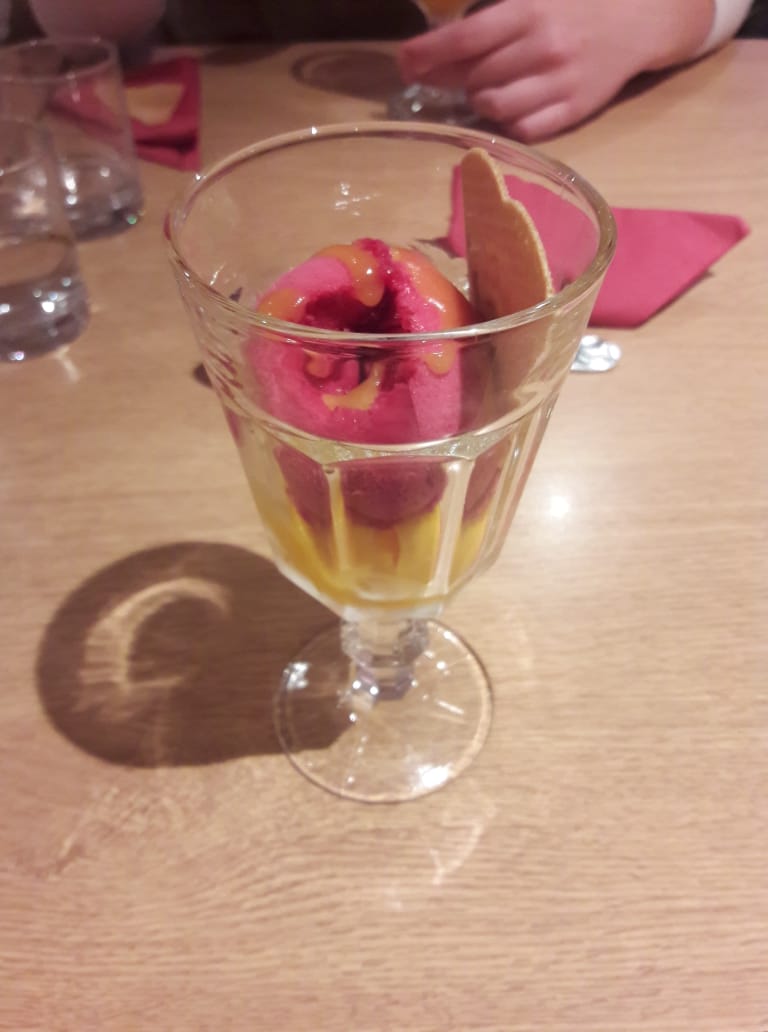 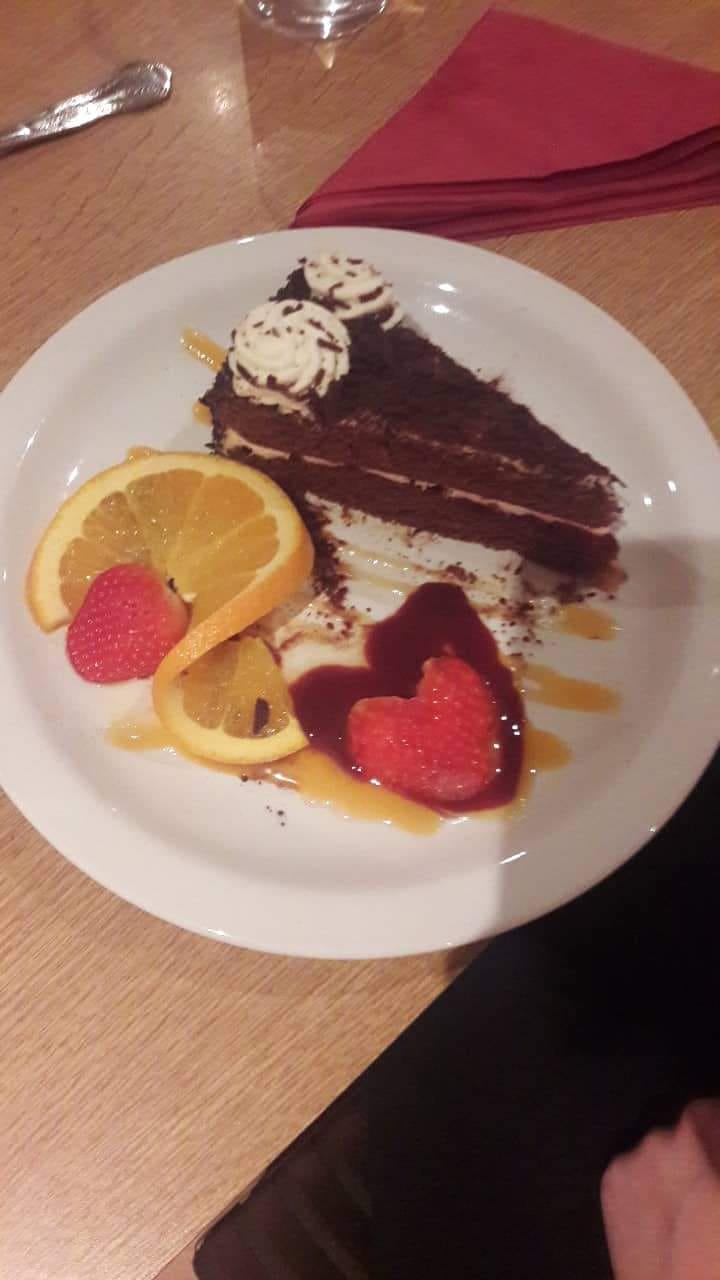 Čo sa nám na hoteli páčilo? 
Raňajky, niekedy večere, malé útulné izby, posteľ na kolieskach :D , nádherná terasa, kde sme radi trávili voľný čas, pekná reštaurácia, milí a ochotní čašníci.

Čo sa nám nepáčilo?
Mali sme kus problémy v našej izbe a to ako napríklad že nám išla iba horúca voda v sprche.
Metodika
Aktivity sa robia podľa výberu detí 
Nepoužívajú výkonové štandardy
Deti sa učia 
1. hranie a objavovanie – zapojenie sa do niečoho
2. samotné učenie – motivácia
3. vytváranie kritického myslenia
Oblasti učenia a rozvoja detí :

HLAVNÉ OBLASTI:
Osobnostný, sociálny a emocionálny rozvoj dieťaťa 
Psychický rozvoj
Komunikácia a jazyk
Špeciálne oblasti: 
Narábanie zo slovom
Matematika
Pochopenie sveta
Umenie a dizajn
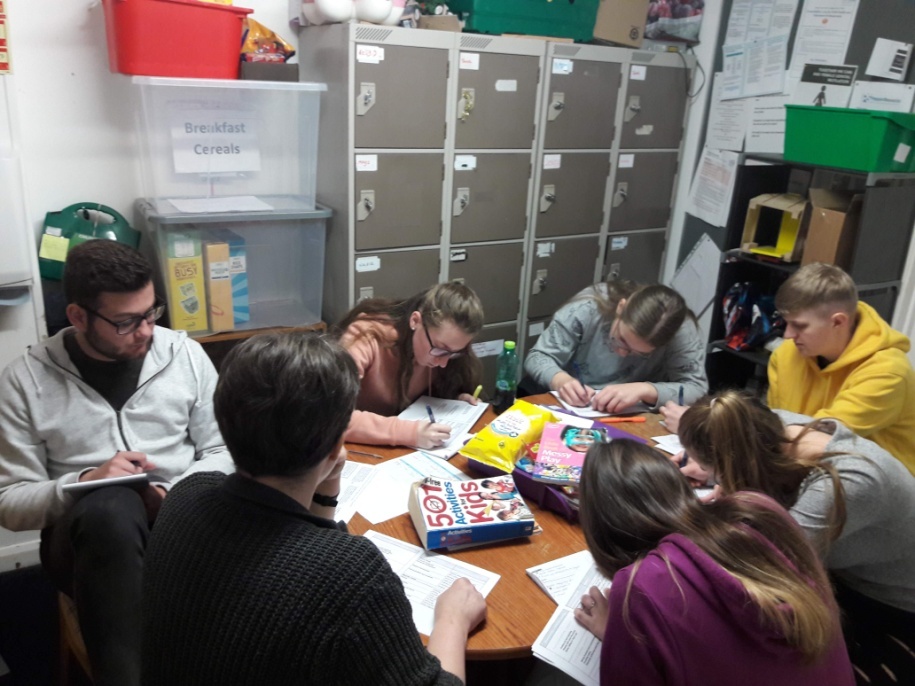 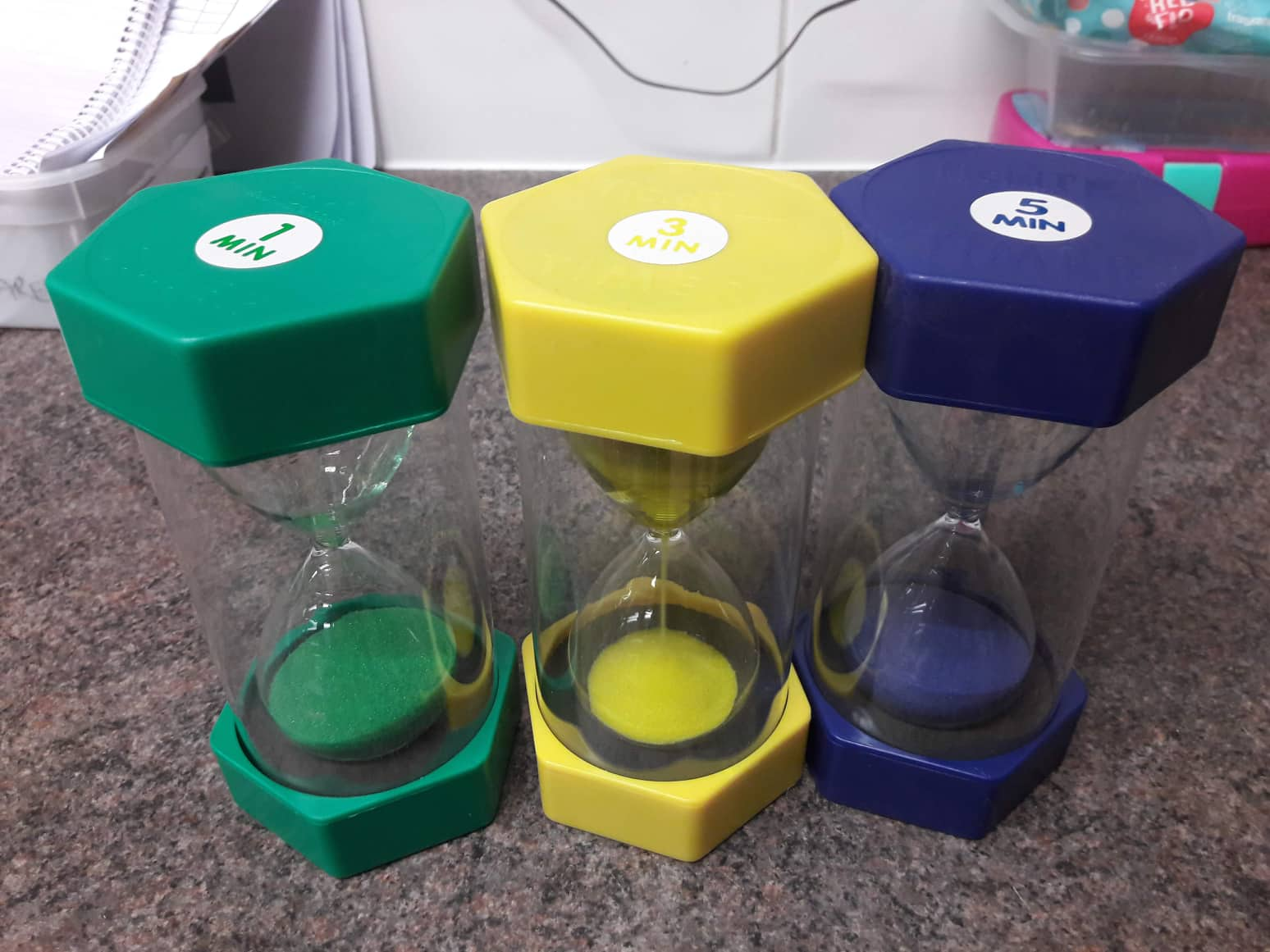 P. uč. majú rozdelené deti v 1 triede sú 4 učiteľky, poprípade asistentka a každá p. uč. má 6 detí. 

 v škôlke sú 3 triedy: Babies room, jungle room a castle room 
 v každej z týchto tried sa nachádzajú presýpacie hodiny. 

 niekedy za dobré správanie deti dostanú nálepky napríklad keď cvičili, p. uč. ich na konci pochválila a každému dala po jednej nálepke.
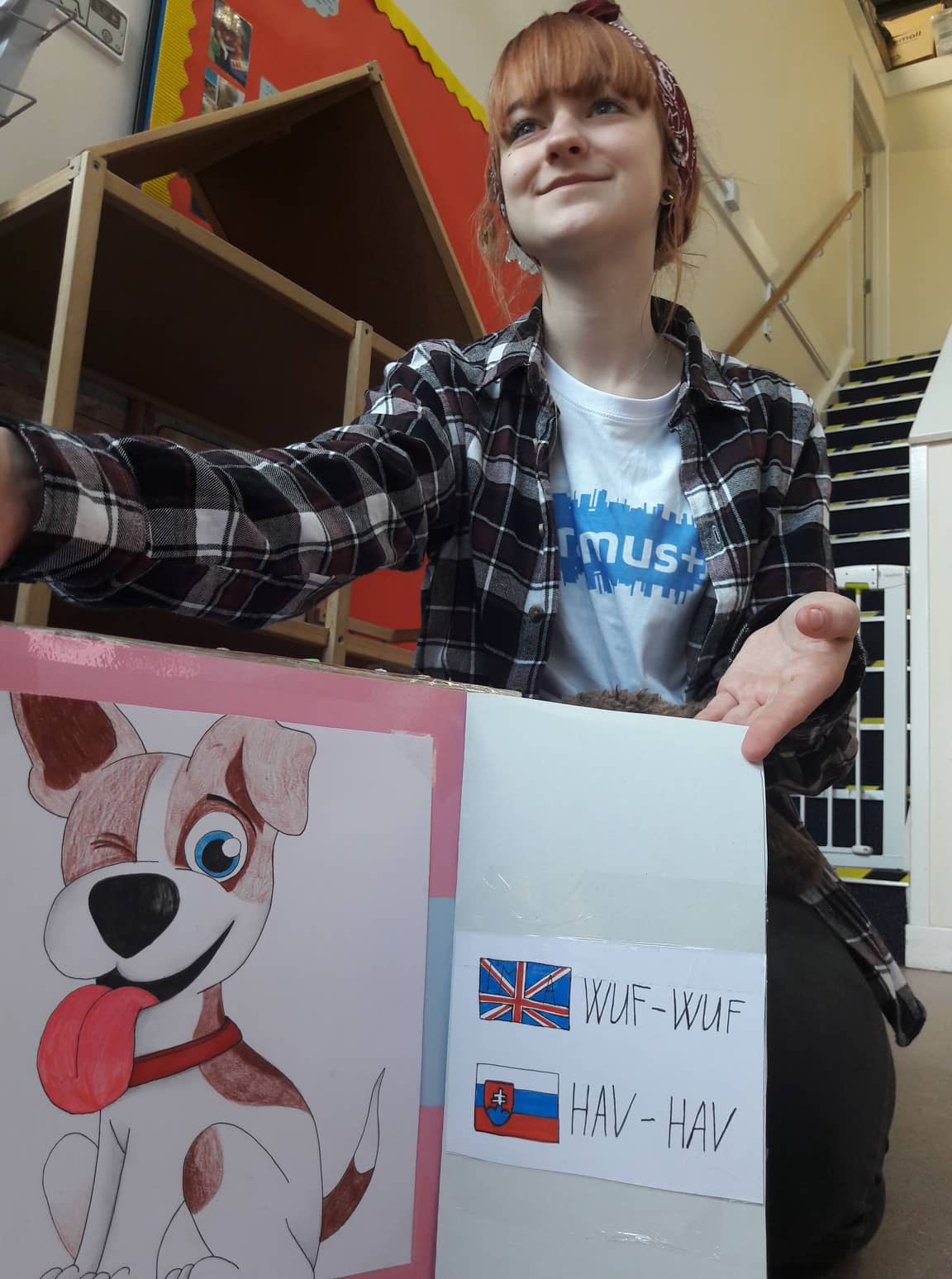 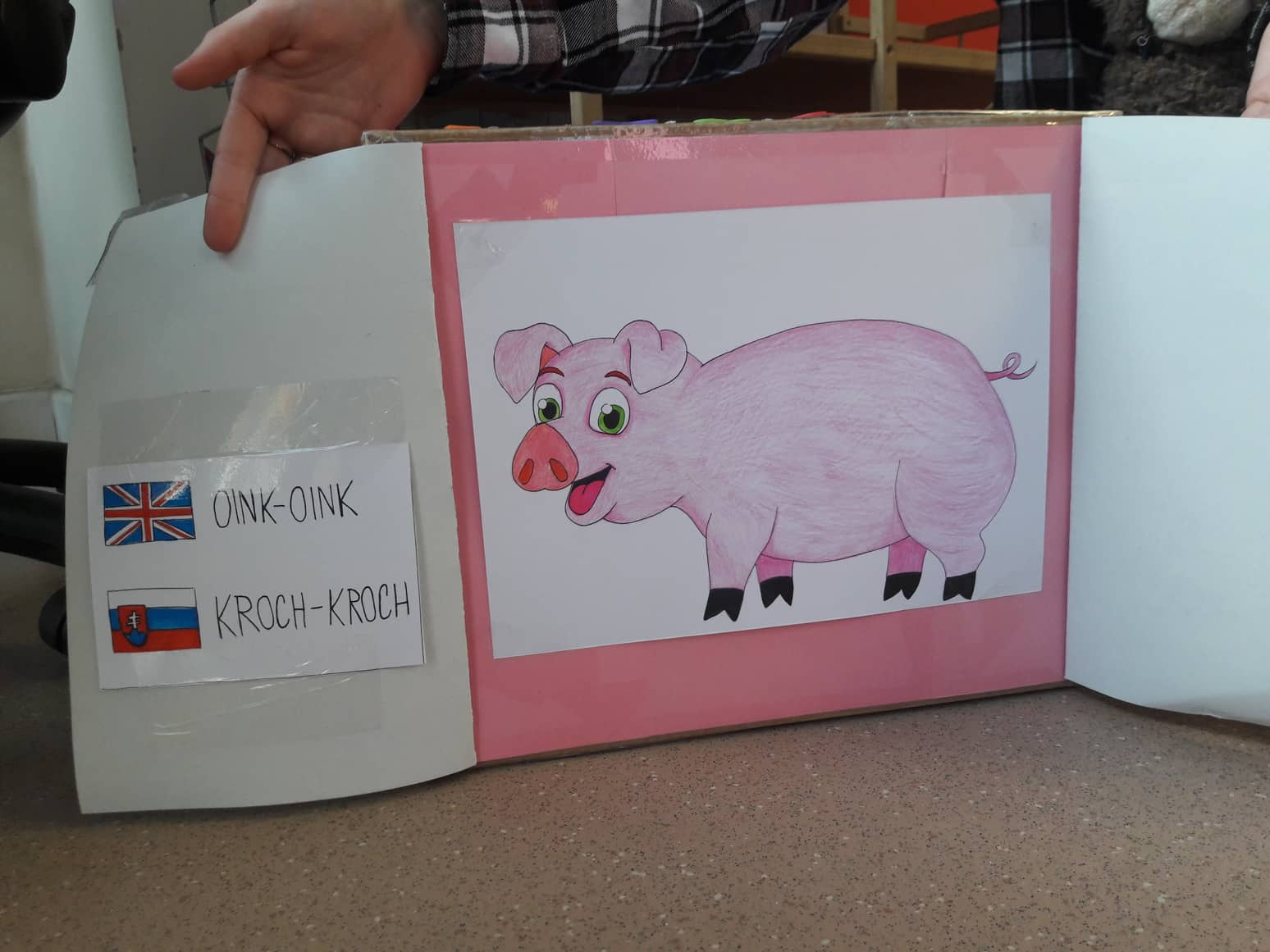 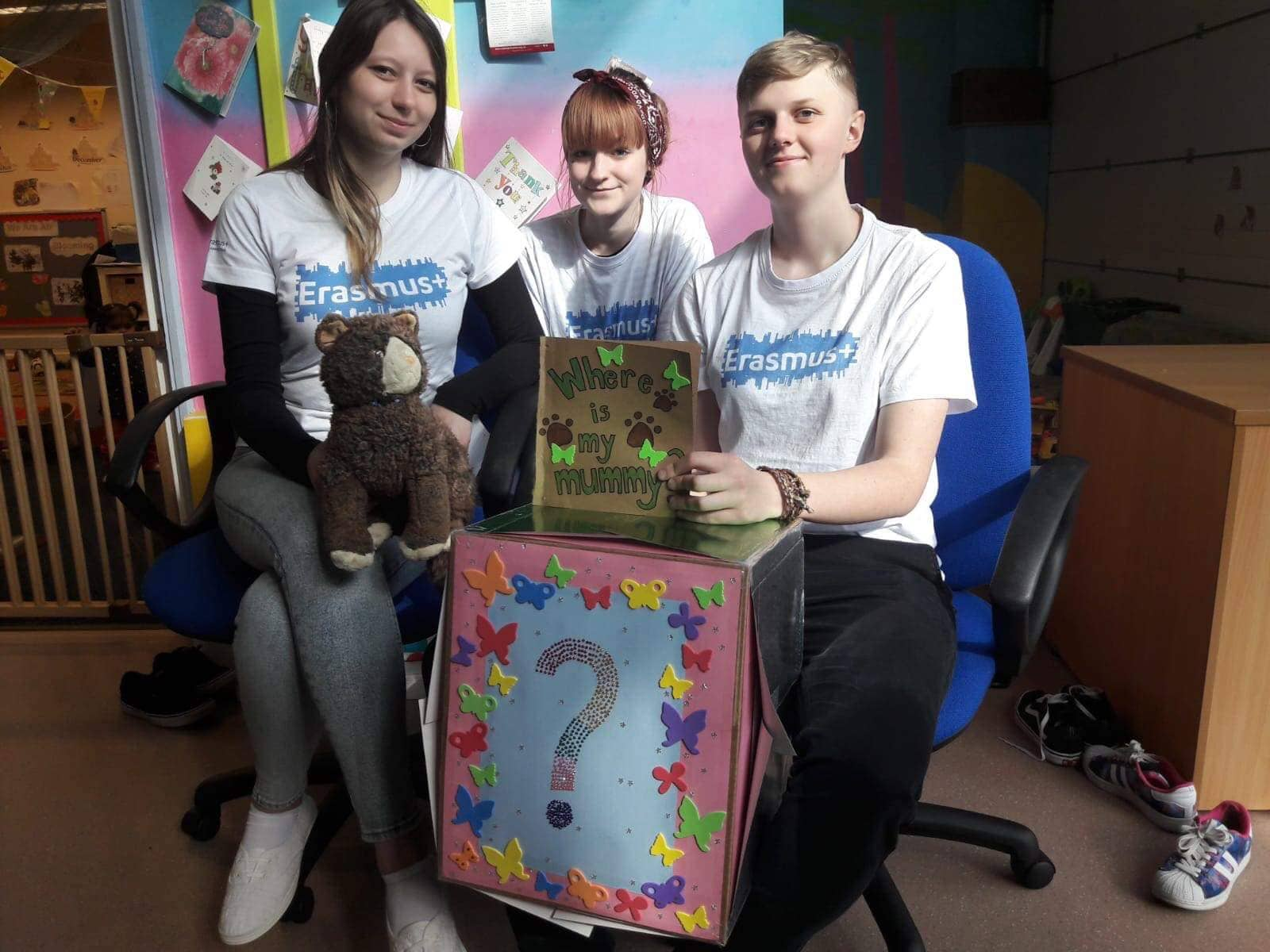 AKTIVITA PRE DETI: Eva Ulická, Natália Balážová, Katarína Oravcová
 MAGIC BOX
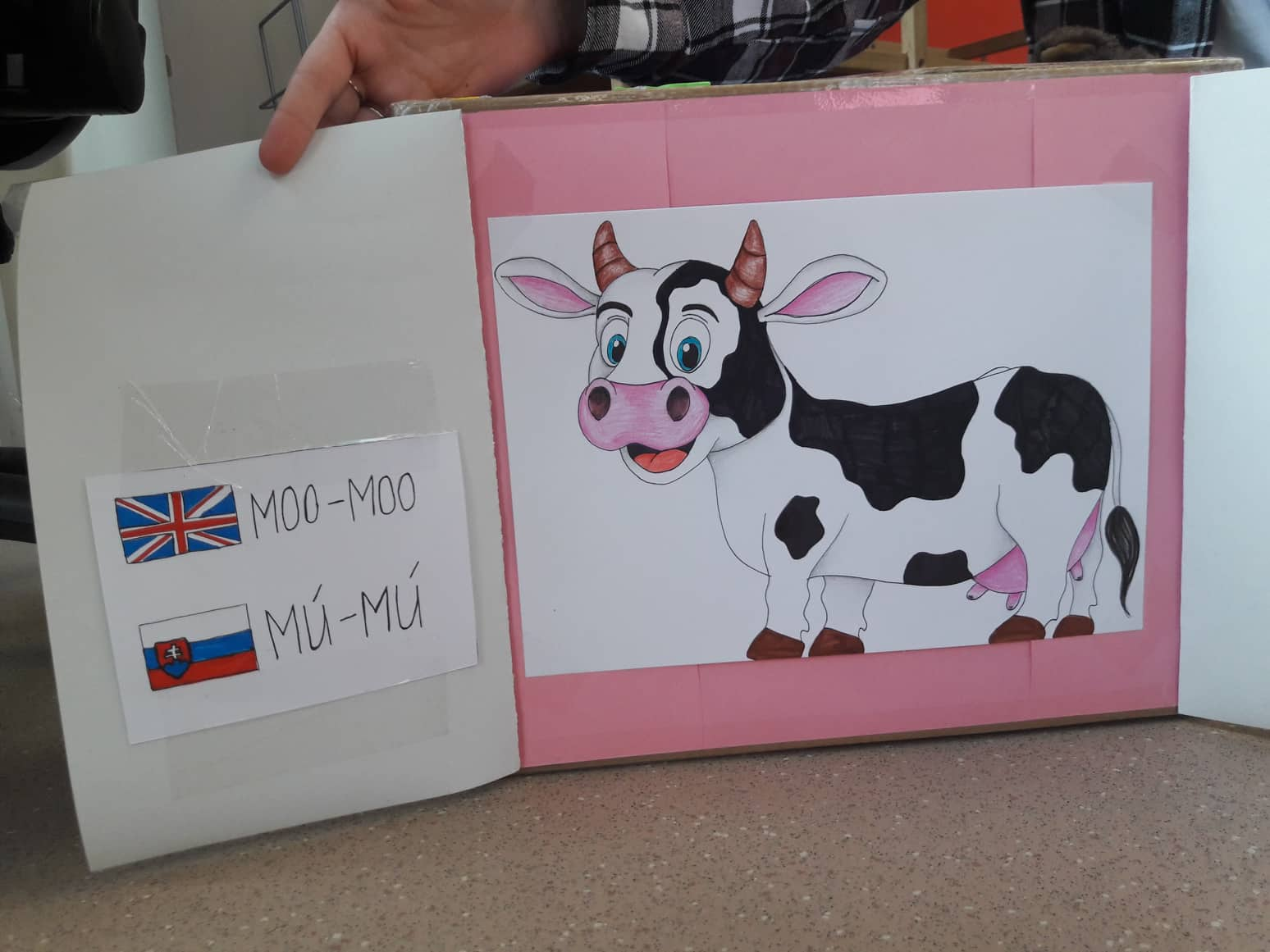 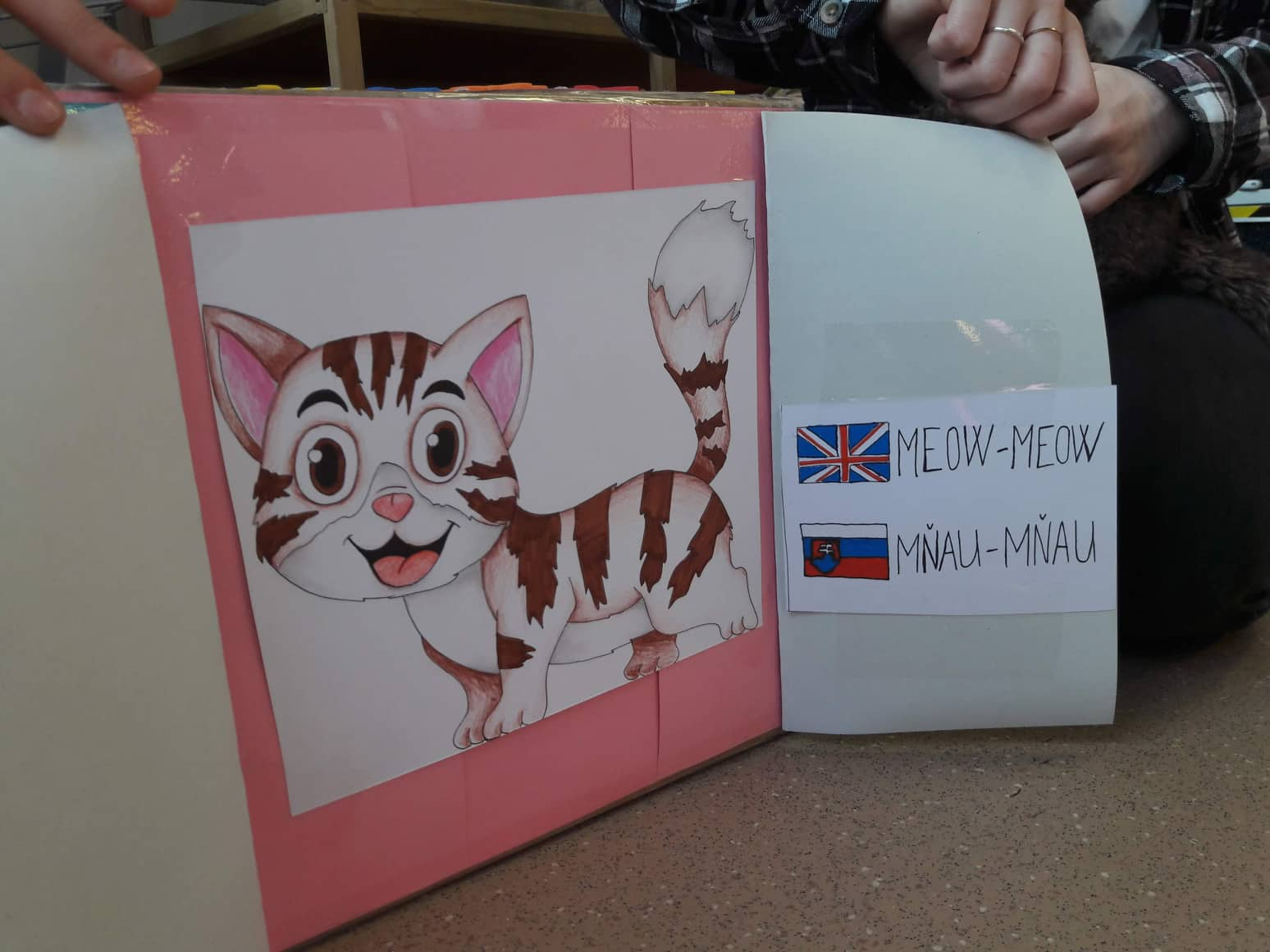 Zážitky
Najviac sa nám páčilo v jumping aréne,
navštívili sme Londýn, kde sa nám páčilo na London eye,
 park v Gillinghame,
Margate beach.



Naše prvýkrát: letenie, videnie mora, práca s deťmi v cudzom jazyku.
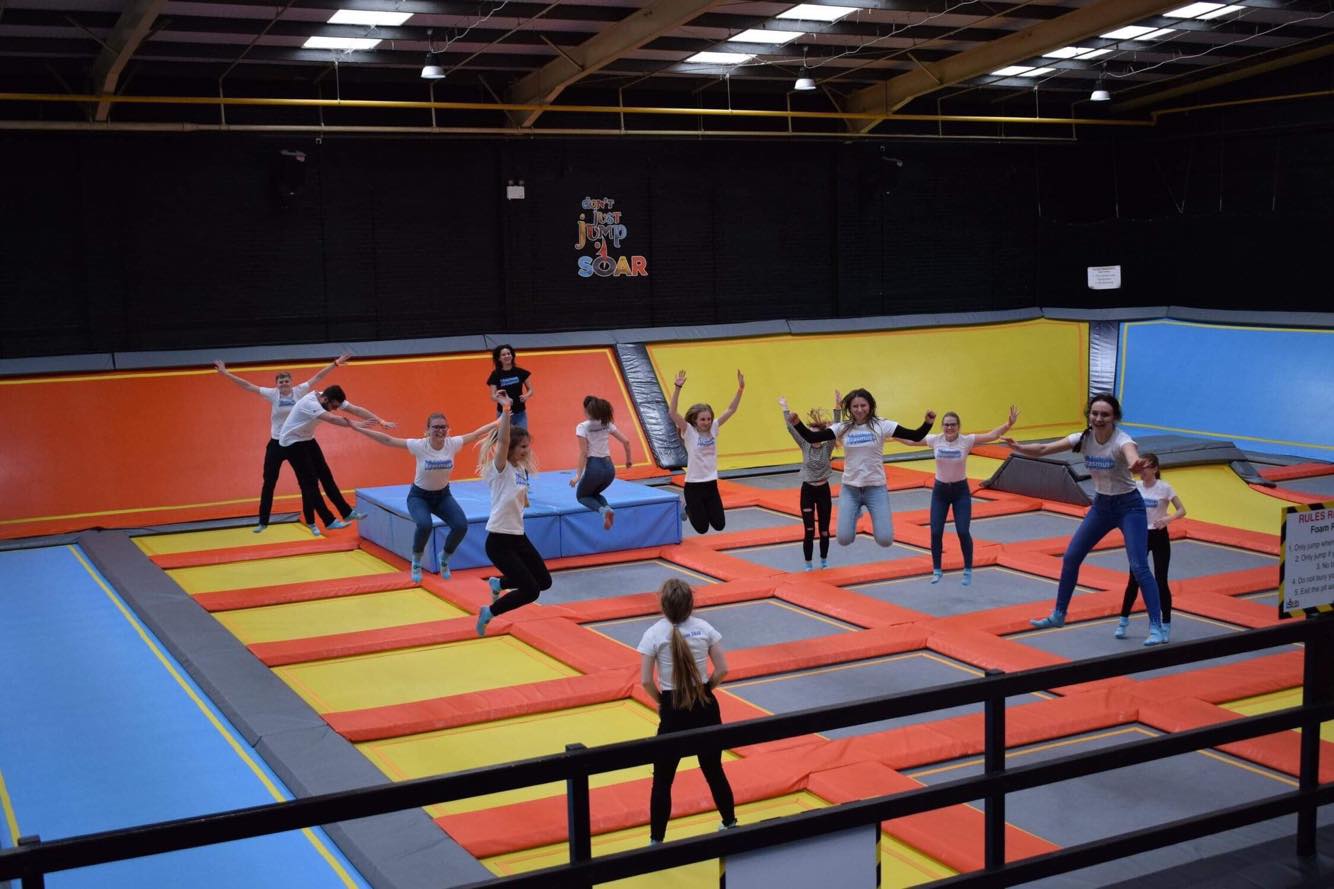 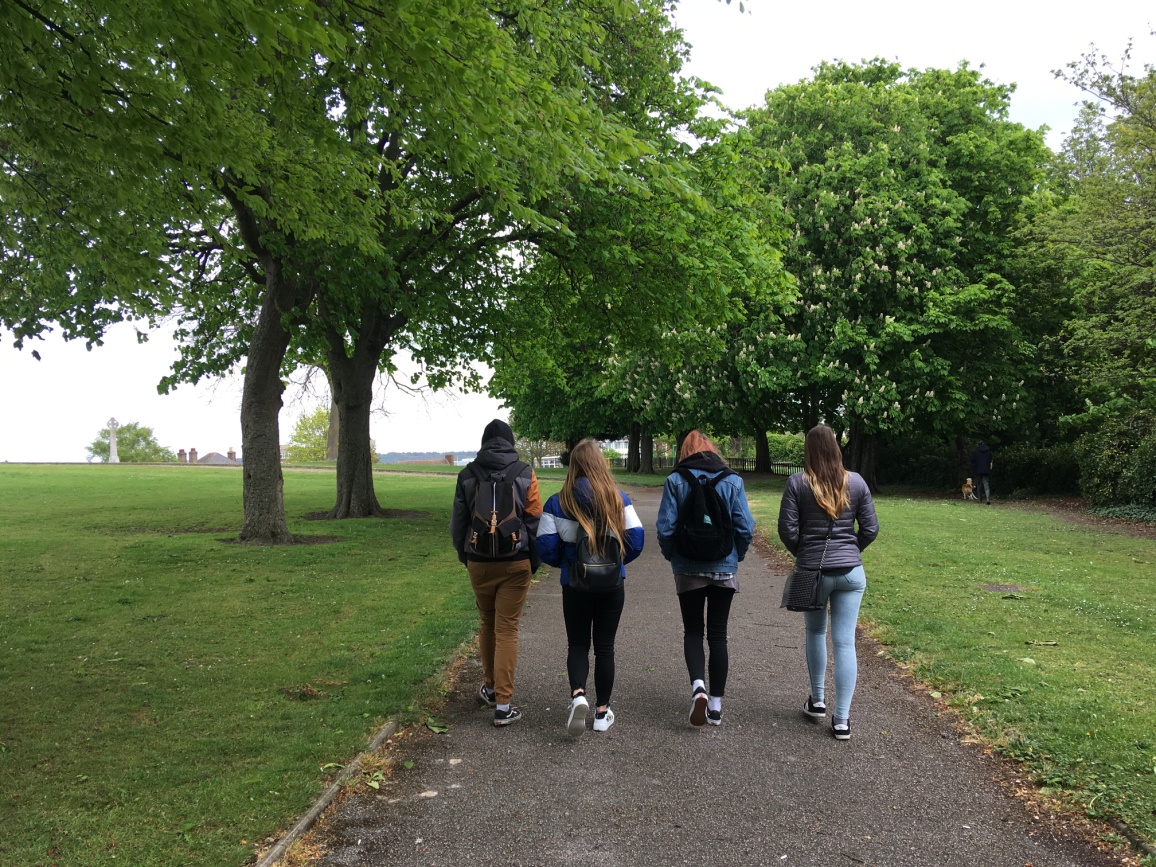 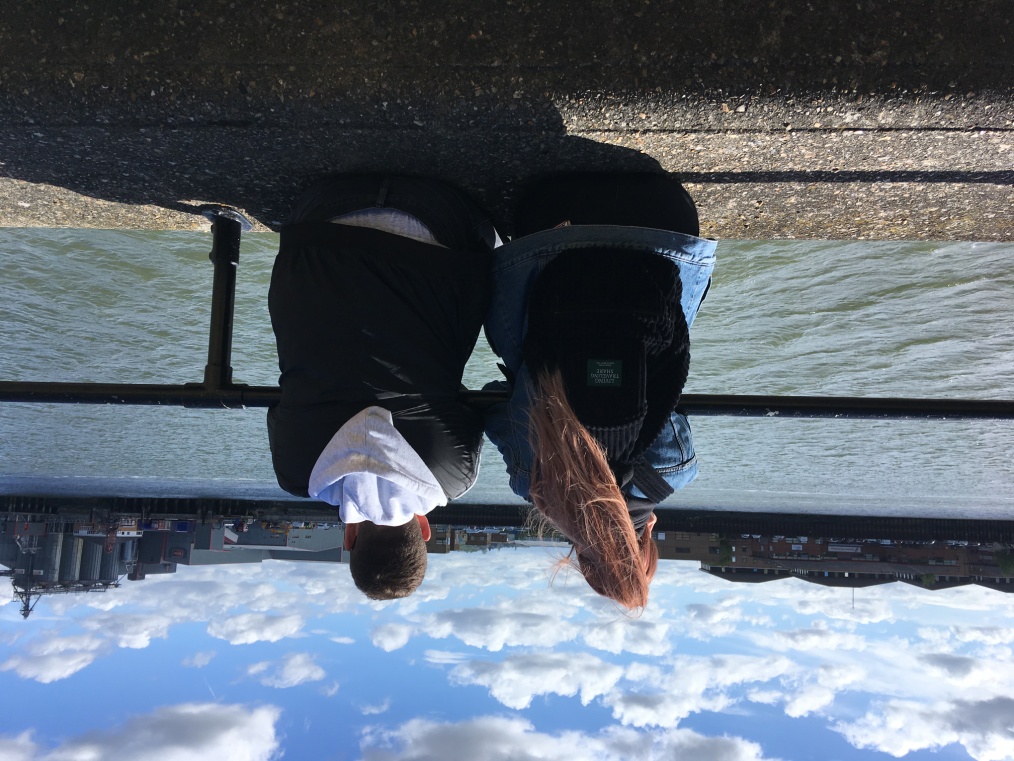 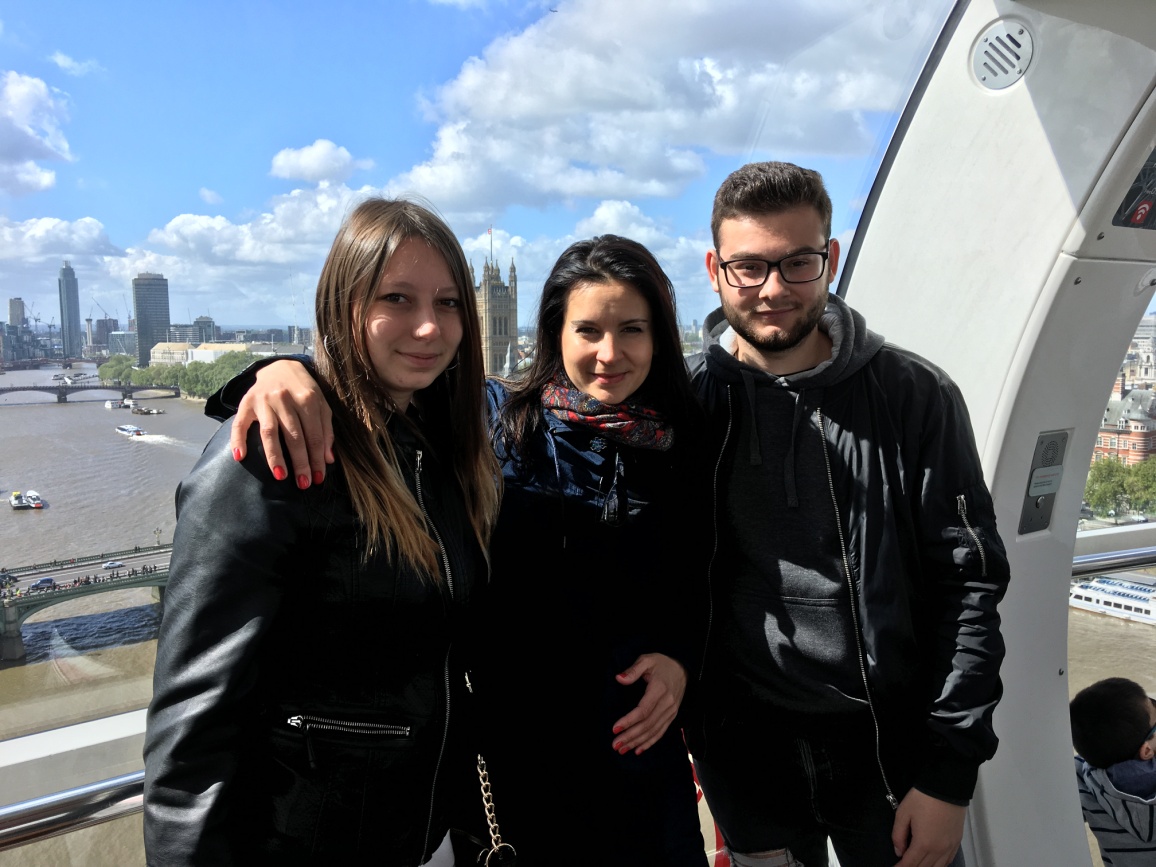 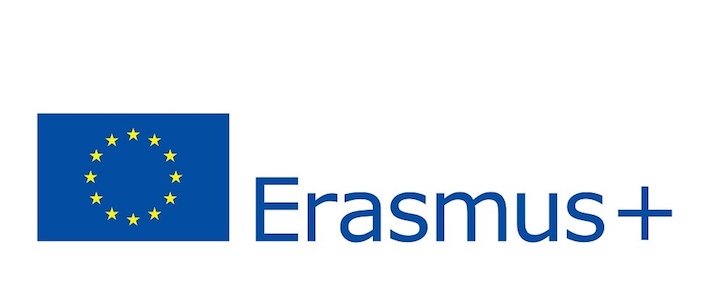 Ďakujeme za pozornosť
Katarína Oravcová, Michal Suchánsky 3.C